De la Terre à l’Infini
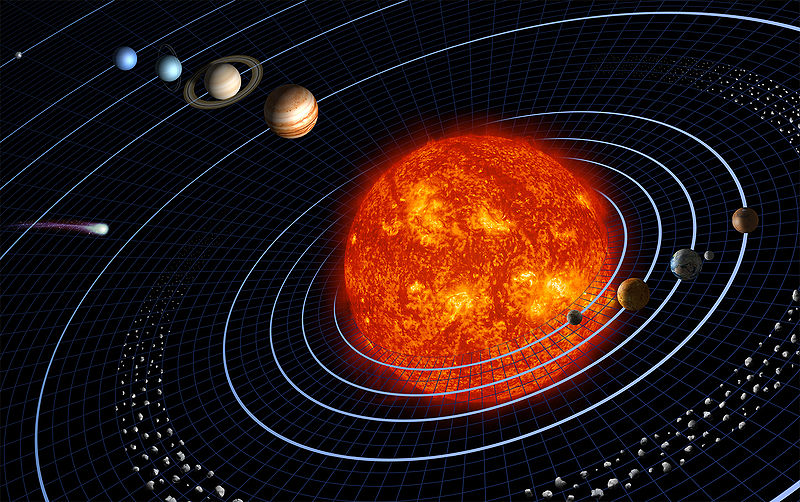 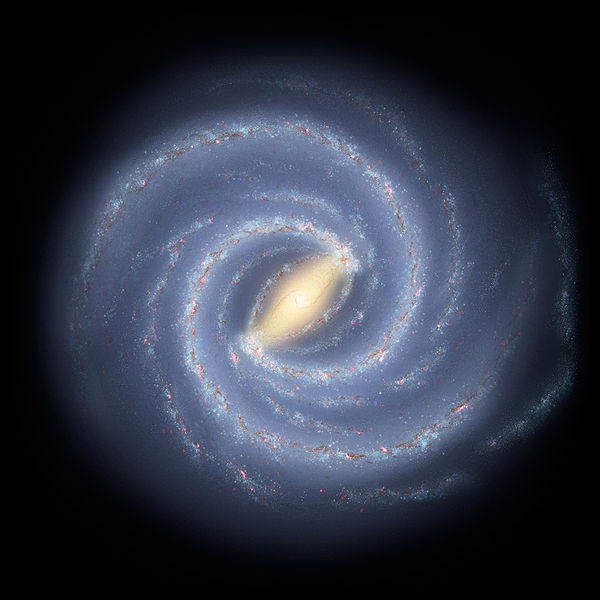 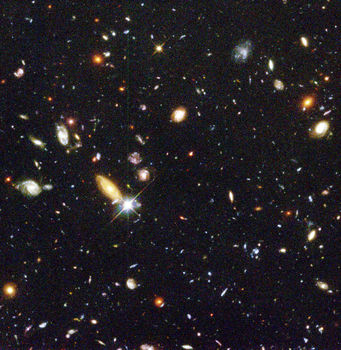 Le Système solaire
La Voie lactée
L’Univers
Crédits: Système solaire: NASA -  http://solarsystem.nasa.gov/multimedia/gallery.cfm?Category=Planets&Object=SolarSys&Page=2
Voie Lactée: NASA/JPL-Caltech  - http://www.nasa.gov/mission_pages/spitzer/multimedia/20080603a.html
Univers: Robert Williams and the Hubble Deep Field Team (STScI) and NASA - http://hubblesite.org/newscenter/archive/releases/1996/01/
Unité astronomique
Distance Soleil-Terre moyenne:  
 	1 unité astronomique (UA) = 149,6 millions de kilomètres
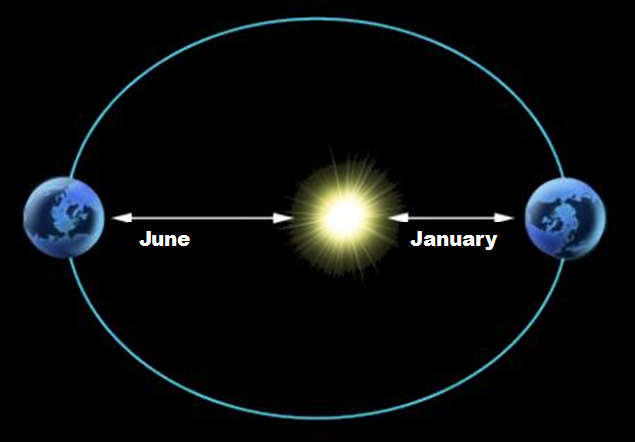 Janvier
Juillet
152,6 million km
147,5 million km
Image pas à l’échelle
Crédit: Fédération des astronomes amateurs du Québec
http://www.faaq.org/ateliers/index.htm
Année-Lumière
Une année-lumière est la distance que la lumière voyage en un an, à la vitesse de 300 000 km/s.
300 000	km / seconde
	× 60	secondes / minute
	× 60	minutes / heure
	× 24	heures / jour
	× 365,25	jours / année
	9 460 000 000 000	km / année
C’est équivalent à environ 10 000 milliards de kilomètres.
Méthode de la parallaxe
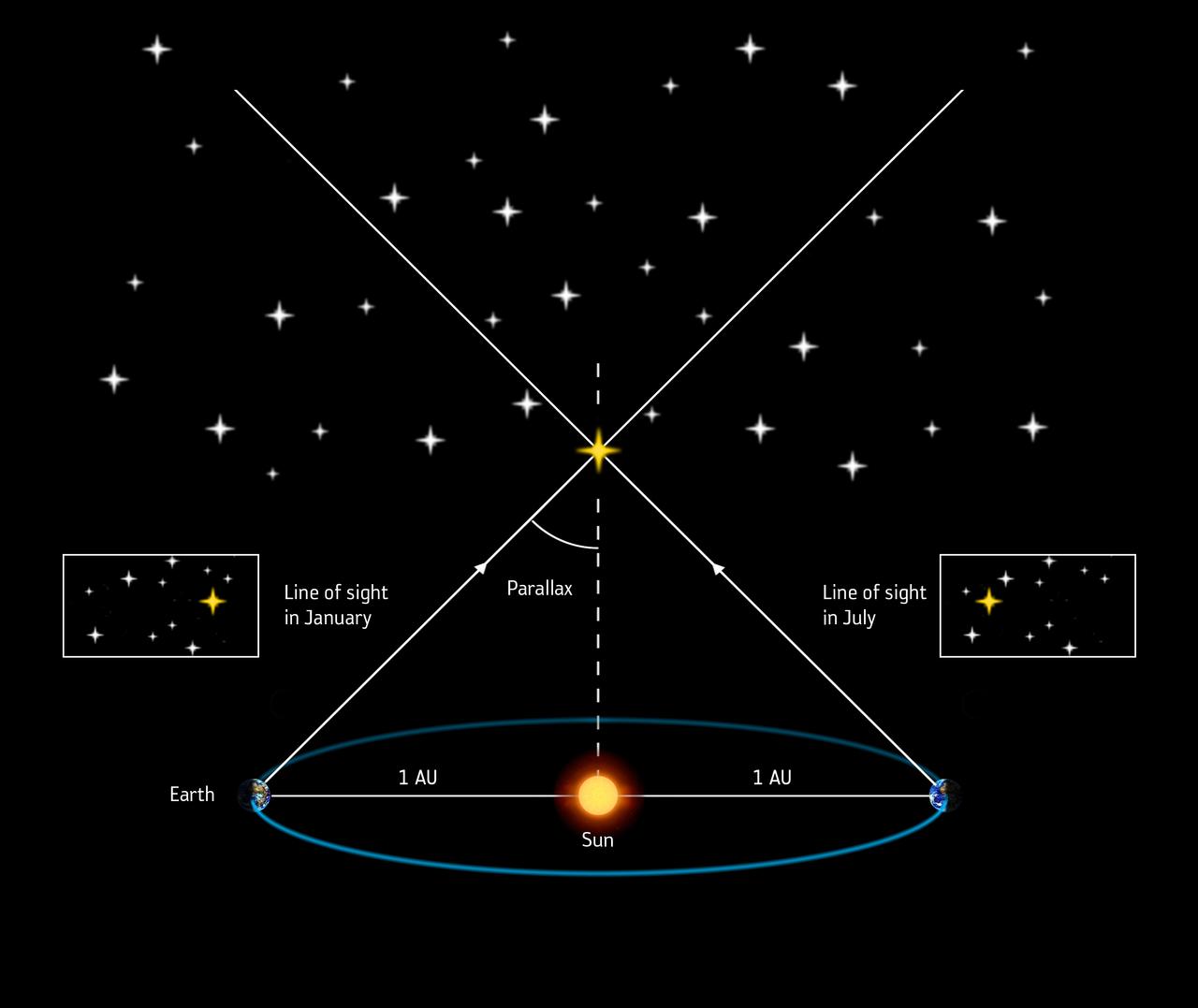 Lors de son orbite autour du Soleil, la perspective de la Terre change et les étoiles les plus près de nous semblent bouger par rapport aux étoiles plus éloignées. Grâce à de la trigonométrie assez simple, il est possible de calculer leur distance. 

Cette méthode fonctionne pour les étoiles à moins de quelques  dizaines de milliers d’années-lumière de nous.
Crédit: ESA/ATG medialab
https://sci.esa.int/web/gaia/-/53278-measuring-stellar-distances-by-parallax
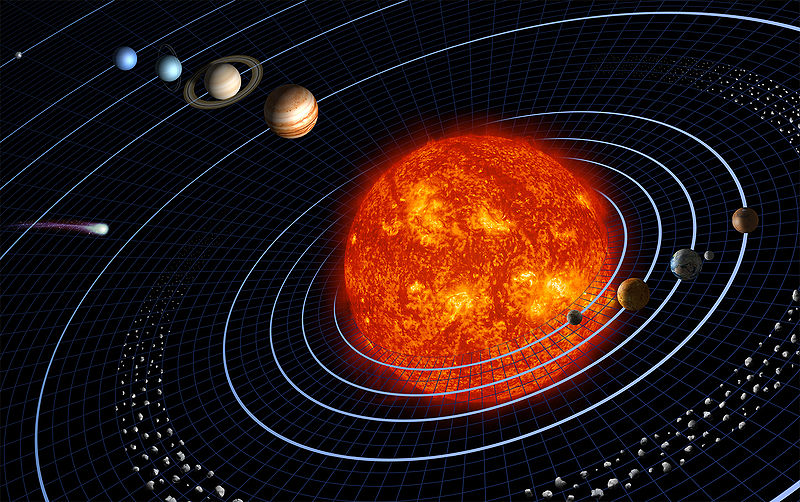 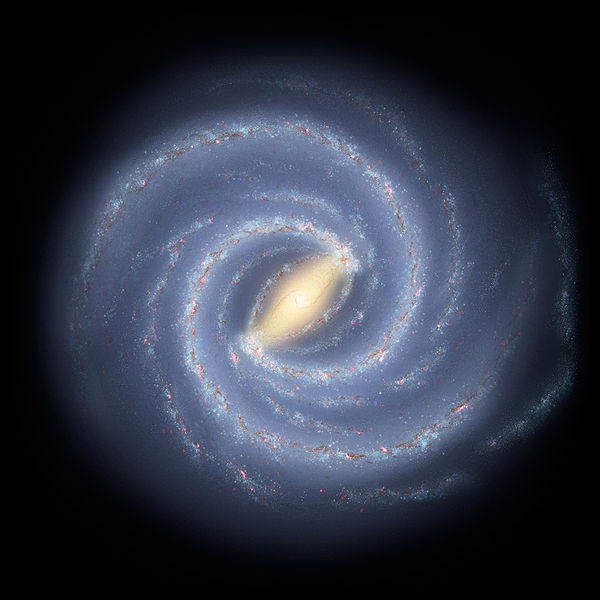 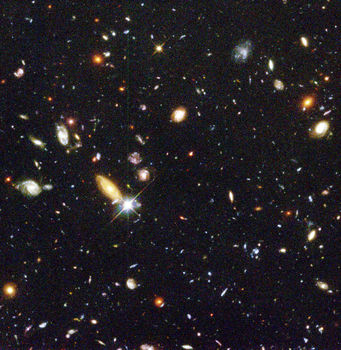 Le Système solaire
La Voie lactée
L’Univers
Crédits: Système solaire: NASA -  http://solarsystem.nasa.gov/multimedia/gallery.cfm?Category=Planets&Object=SolarSys&Page=2
Voie Lactée: NASA/JPL-Caltech  - http://www.nasa.gov/mission_pages/spitzer/multimedia/20080603a.html
Univers: Robert Williams and the Hubble Deep Field Team (STScI) and NASA - http://hubblesite.org/newscenter/archive/releases/1996/01/
Le système solaire
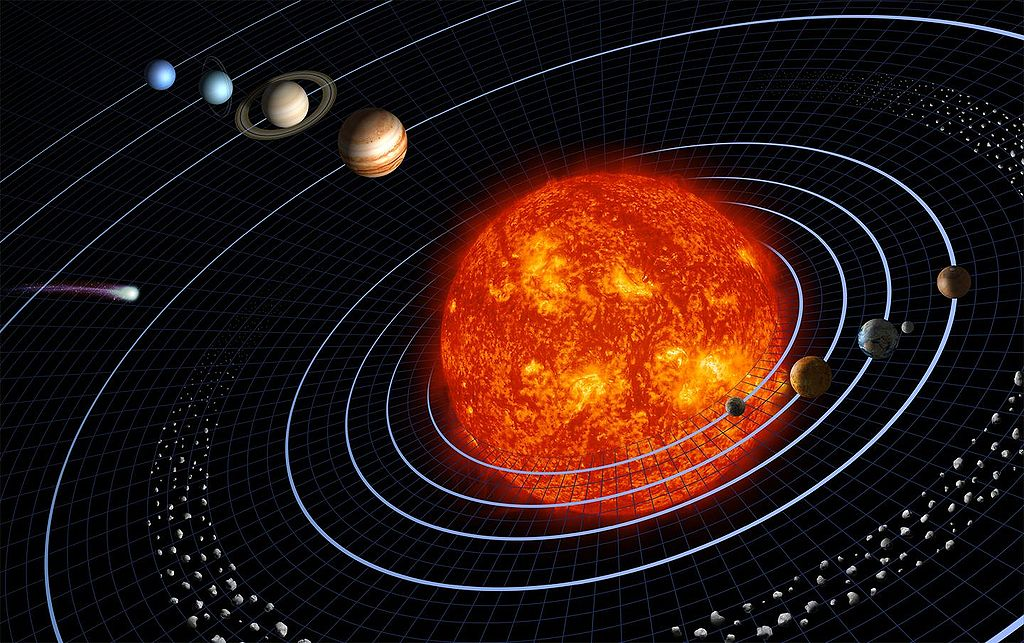 Notre système solaire est composé de tout ce qui est lié au Soleil par la force gravitationnelle.

C’est beaucoup plus que juste les planètes!
Image pas à l’échelle
Crédit de l’image: NASA
https://en.wikipedia.org/wiki/File:Solar_sys8.jpg
Le système solaire
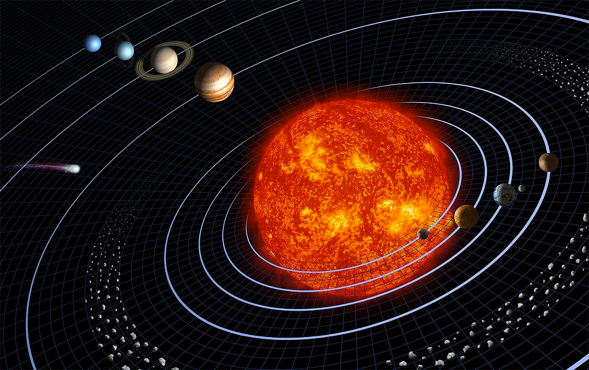 Notre système solaire est composé de :
1 étoile – notre Soleil;
8 planètes; 
5++ planètes naines; 
des centaines de satellites naturels; 
des millions/milliards de petits corps (astéroïdes, comètes, objets transneptuniens…);
et d’innombrables petits débris (météoroïdes) en orbite autour du Soleil.
Le soleil
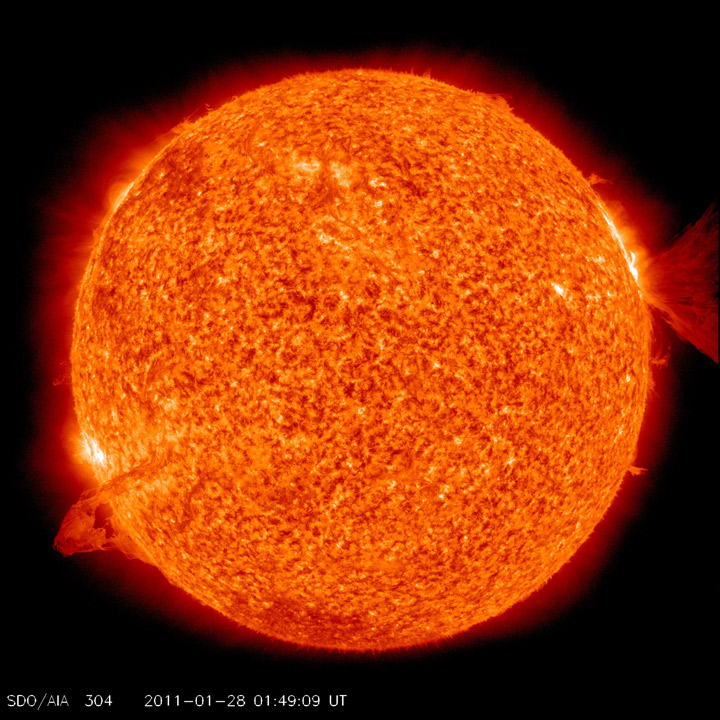 Au centre du système solaire se trouve une étoile, notre Soleil.
Crédit de l’image: Solar Dynamics Observatory  http://sdo.gsfc.nasa.gov
Les planètes
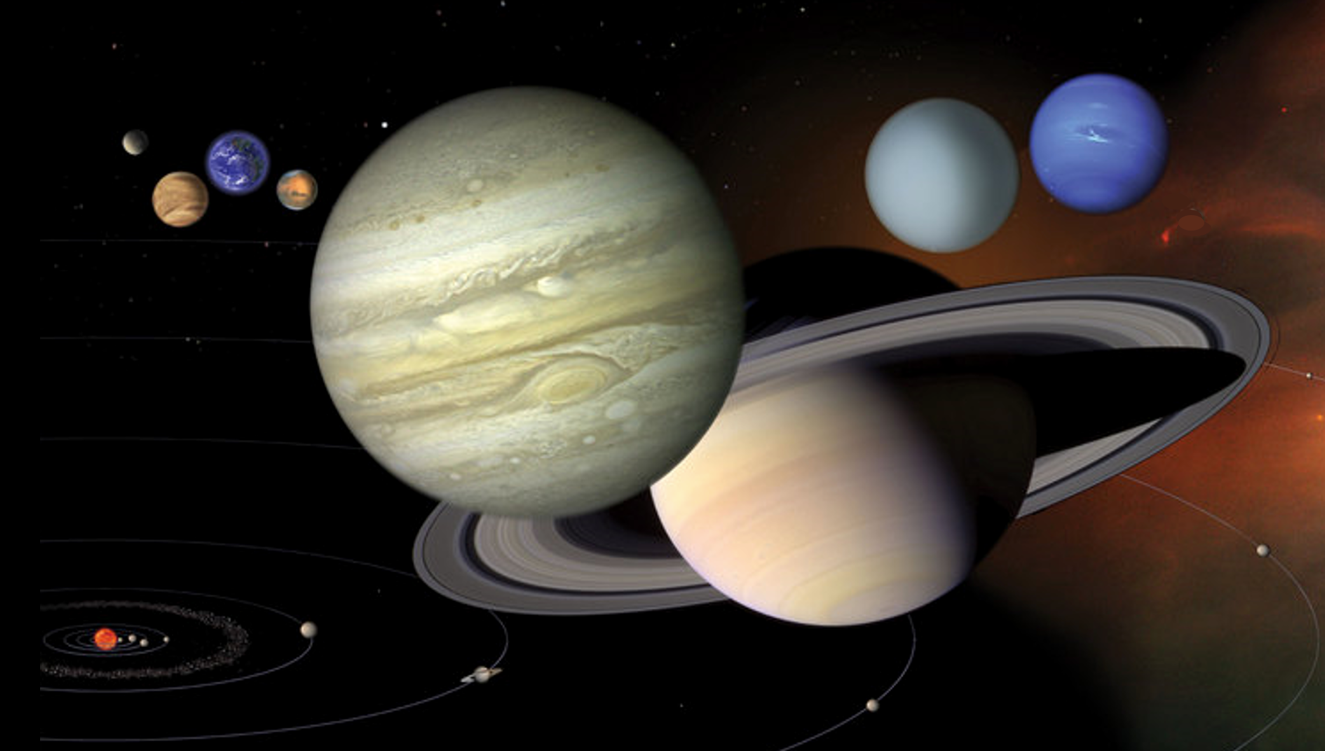 Neptune
Les plus gros objets sphériques en orbite autour du Soleil sont les 8 planètes. 

On en trouve principalement deux types:
petites rocheuses
géantes gazeuses
Jupiter
Uranus
Mercure
Terre
Mars
Vénus
Saturne
Crédit de l’image: NASA
Les planètes naines
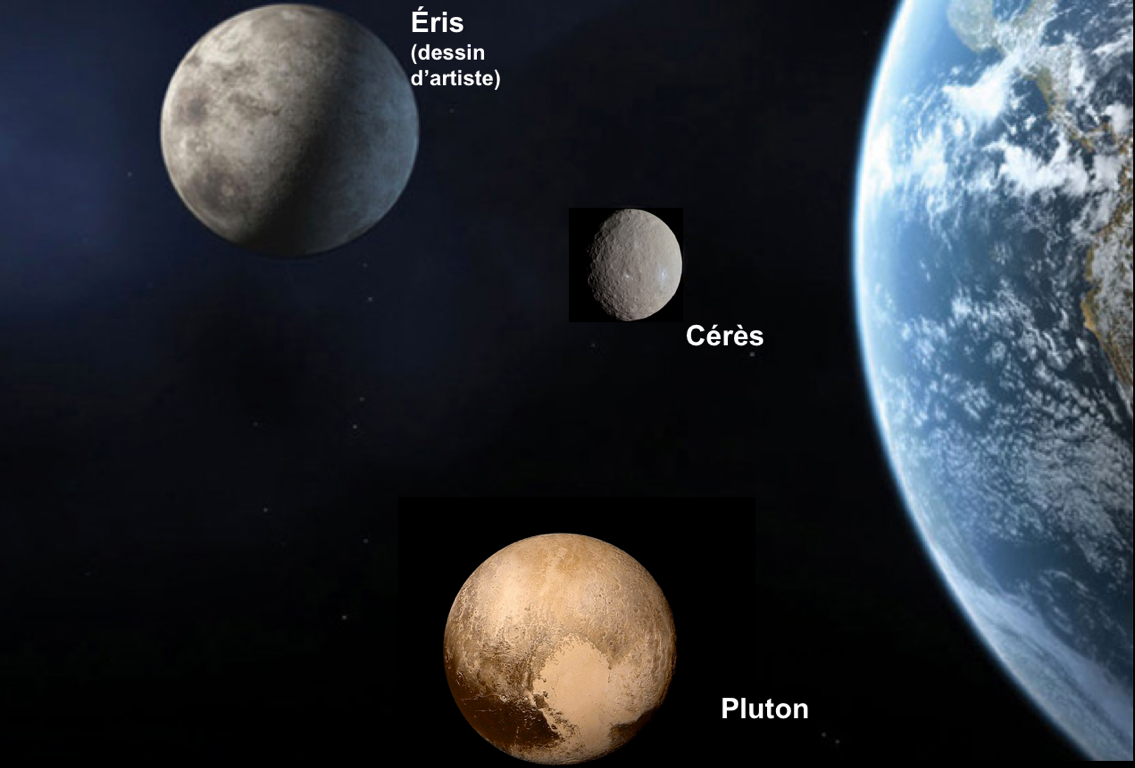 Des petits objets sphériques en orbite autour du Soleil, et faisant partie de la ceinture d’astéroïdes ou de la ceinture de Kuiper, sont appelés planètes naines. 

On en compte 5 officiellement, mais des centaines d’autres pourraient être dans cette catégorie.
Crédit de l’image: NASA
les satellites naturels
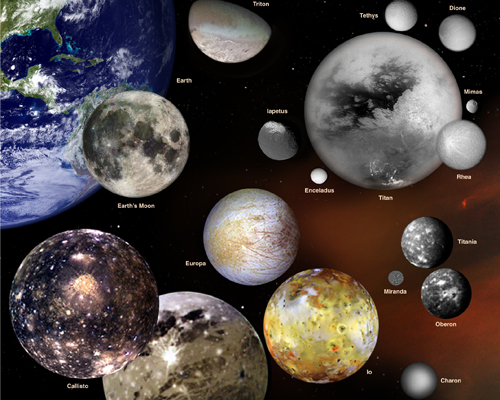 Plusieurs planètes et planètes naines  (et même des astéroïdes) ont des satellites naturels, aussi appelés lunes. On en compte des centaines dans le système solaire. 

Plusieurs sont sphériques et deux sont plus gros que la planète Mercure.
Crédit de l’image: NASA
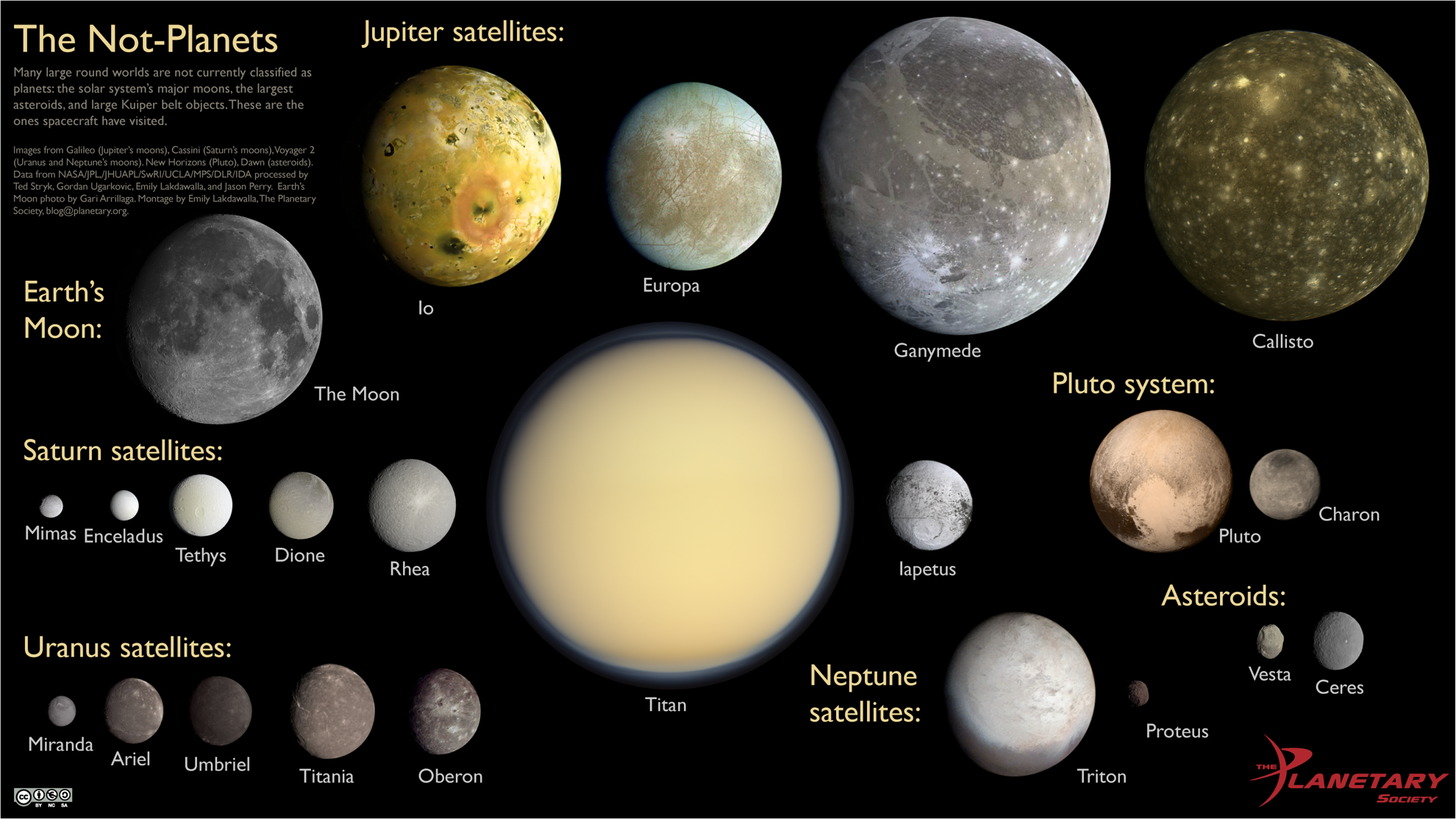 les astéroïdes
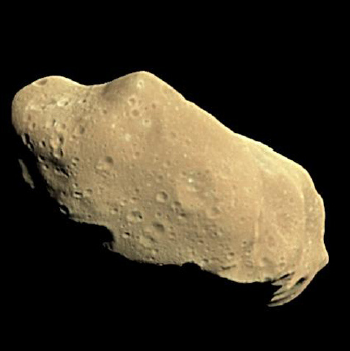 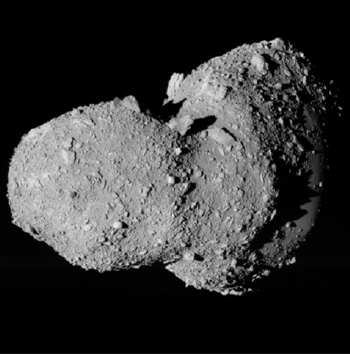 Les objets plus petits que les planètes naines, de formes quelconques et rocheux, sont appelés des astéroïdes. 
Il y en aurait des millions dans notre Système solaire, surtout dans la ceinture d’astéroïdes.
Ida
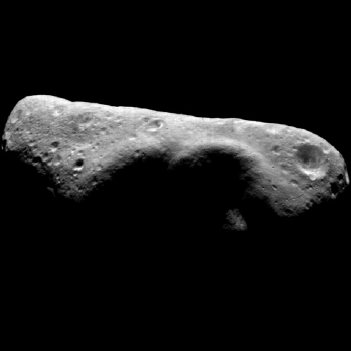 Itokawa
Éros
Voir atterrissage d’une sonde sur un astéroïde: https://youtu.be/4xnInpqMiG4
Crédits: Eros et Ida: NASA – Solar system exploration  - http://solarsystem.nasa.gov/planets/profile.cfm?Object=Asteroids
Itokawa:© ISAS et JAXA - http://apod.nasa.gov/apod/ap051121.html
les comètes
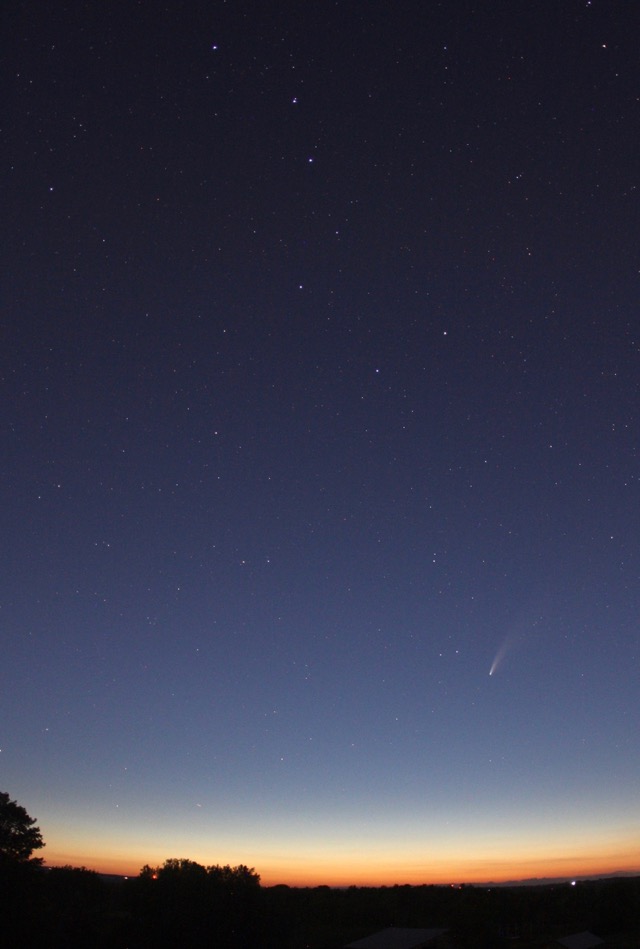 Les comètes sont de petits objets contenant beaucoup de glace. Lorsqu’elles se rapprochent du Soleil, les glaces se changent en gaz et reflètent la lumière du Soleil: la comète a alors une queue!
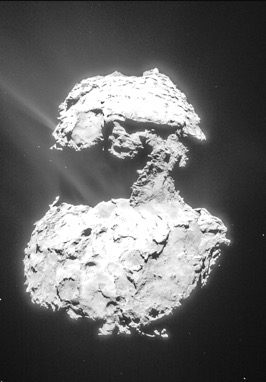 Vidéo de la mission Rosetta à la comète Tchouri: 
https://youtu.be/t2qcopytSbQ
Comète Tchourioumov-Guérassimenko
Comète NEOWISE C/2020 F3
Crédits: 
Comète NEOWISE : Jennifer West
Comète Tchouri:  ESA/Rosetta/NAVCAM https://www.esa.int/Science_Exploration/Space_Science/Rosetta
principaux objets du système solaire
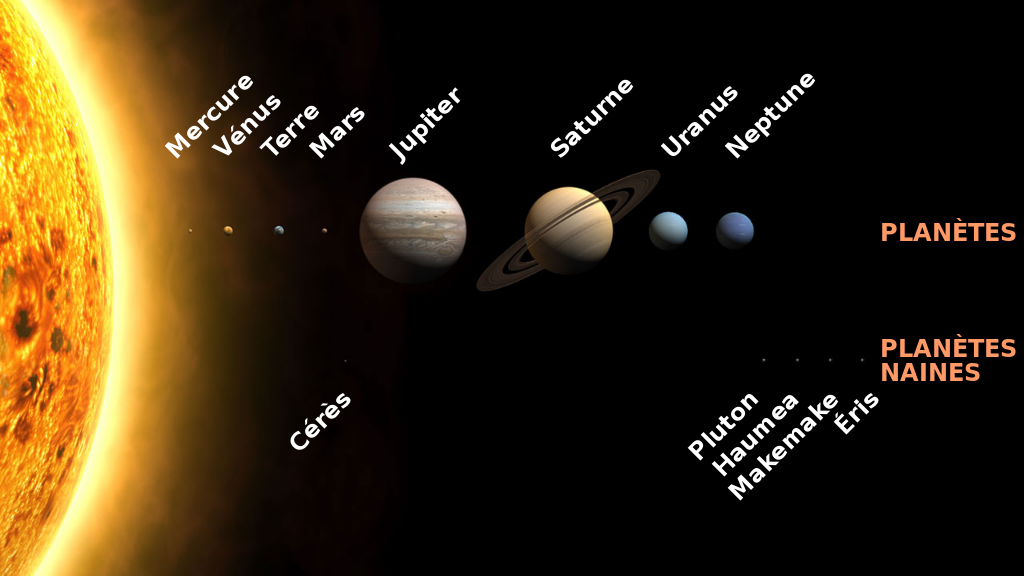 Crédit de l’image: Wikipédia/Cmglee
https://commons.wikimedia.org/wiki/File:Solar_System_size_to_scale_fr.svg
ceinture de kuiper
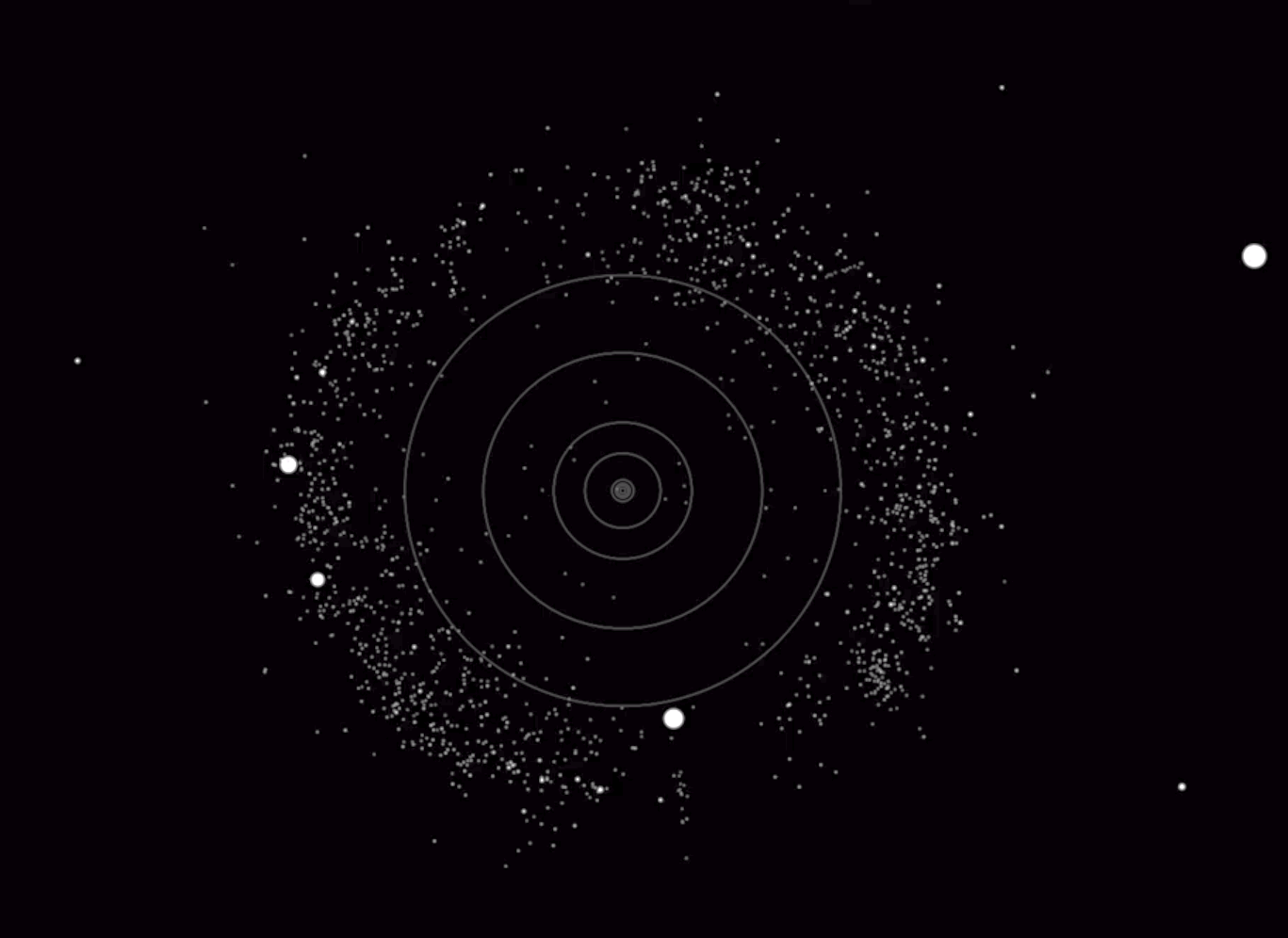 Région au delà de l’orbite de Neptune avec plusieurs « petits » objets. On peut l’imaginer comme une 2e ceinture d’astéroïdes, mais beaucoup plus grande et formée d’objets glacés (objets transneptuniens). 

Pluton est l’un des plus grands objets connus dans cette région.
Crédit de l’image: © Alex Parker
https://vimeo.com/96874127
Voir vidéo! →
les limites du système solaire
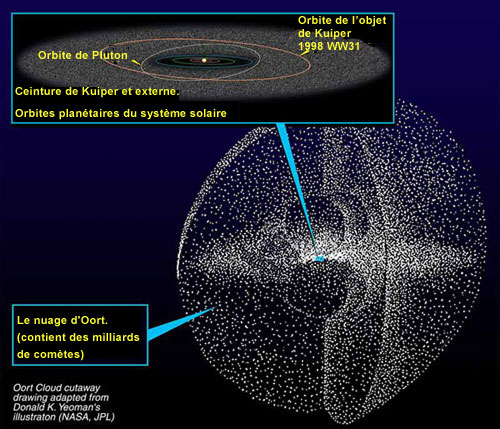 Crédit de l’image: NASA avec traduction de William Crochot - http://fr.wikipedia.org/wiki/Fichier:Kuiper_oort_%28french%29.jpg
qu’y a-t-il au-delà du système solaire?
Du vide!

Beaucoup de vide!
notre voisinage stellaire
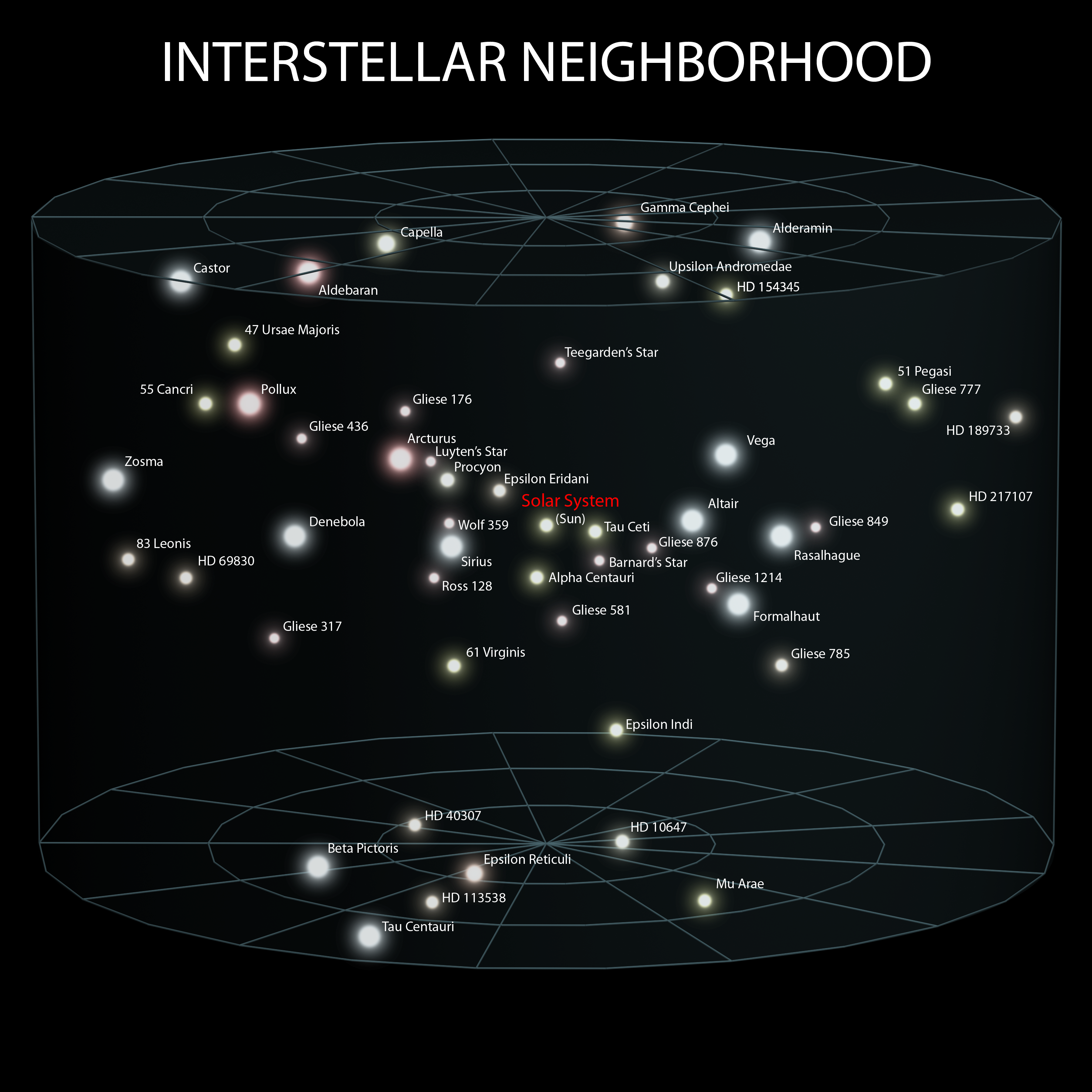 Environ 30 années-lumière
Crédit de l’image: Andrew Z. Colvin / Wikipédia https://commons.wikimedia.org/wiki/File:3_Solar_Interstellar_Neighborhood_(ELitU).png
notre galaxie, la voie lactée
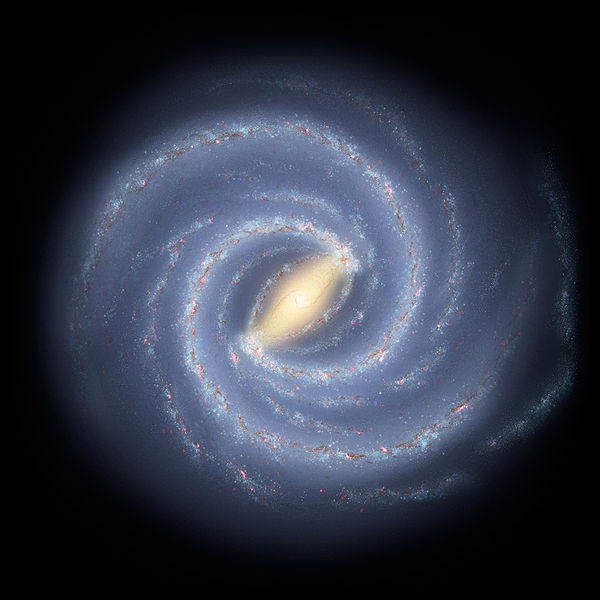 Environ 100 000 années-lumière
Représentation artistique
Crédit de l’image: NASA/JPL-Caltech  - http://www.nasa.gov/mission_pages/spitzer/multimedia/20080603a.html
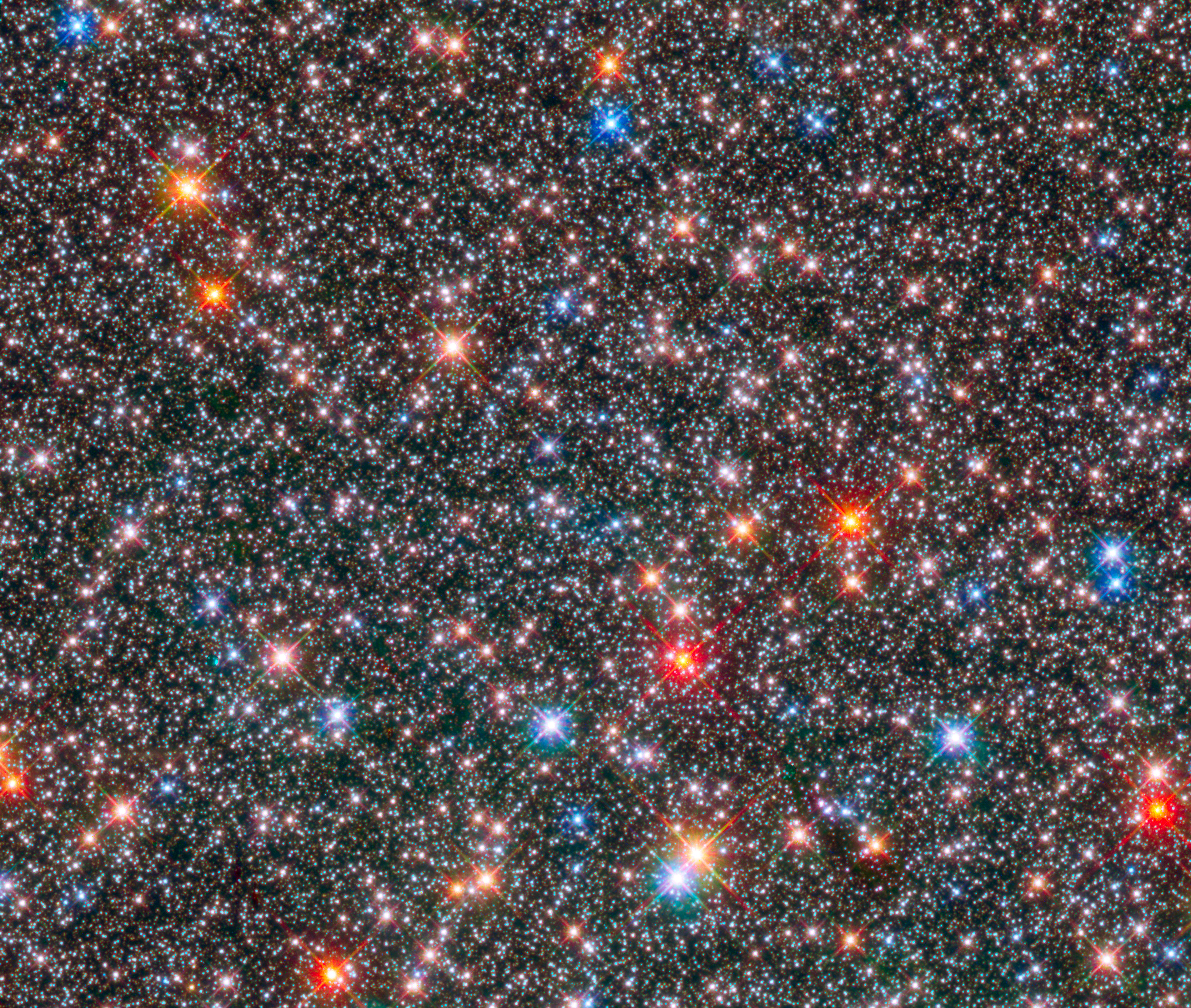 La Voie lactée est composée d’environ 200 milliards d’étoiles.
Crédit de l’image: NASA/JPL-Caltech  - http://www.nasa.gov/mission_pages/spitzer/multimedia/20080603a.html
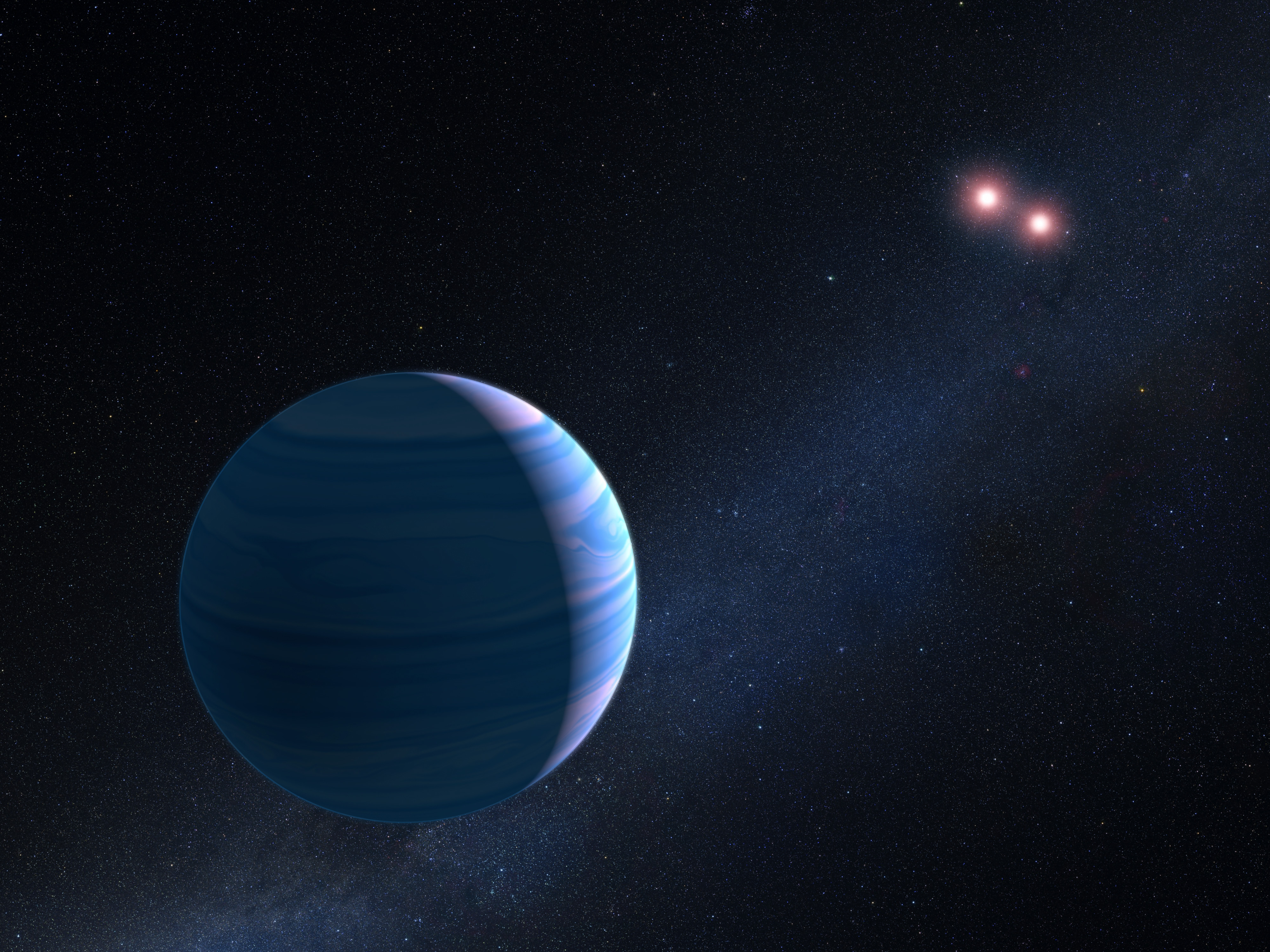 Autour de ces étoiles se retrouvent de nombreuses planètes (exoplanètes). 
Il y a plus de planètes que d’étoiles dans notre galaxie.
Représentation d’artiste d’une exoplanète
Crédit: NASA, ESA, and G. Bacon (STScI)
https://www.spacetelescope.org/images/heic1619a/
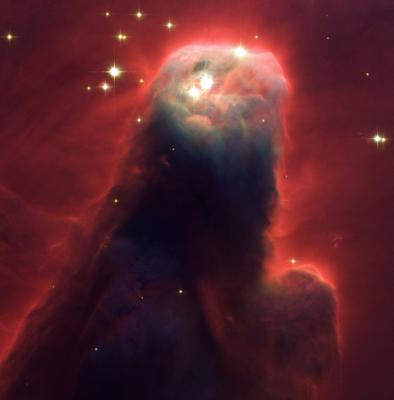 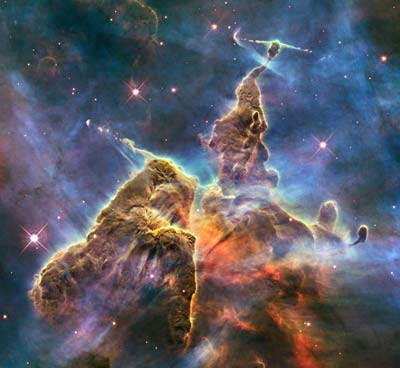 Dans notre galaxie, nous retrouvons aussi des nébuleuses (nuages de gaz et de poussière)…
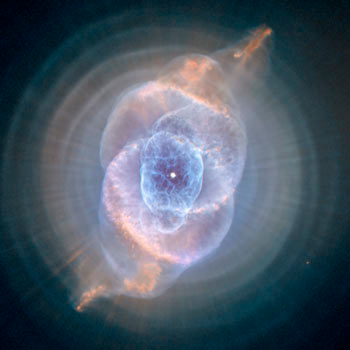 Crédit: NASA / ESA (Hubble Space Telescope)
https://www.spacetelescope.org/images/
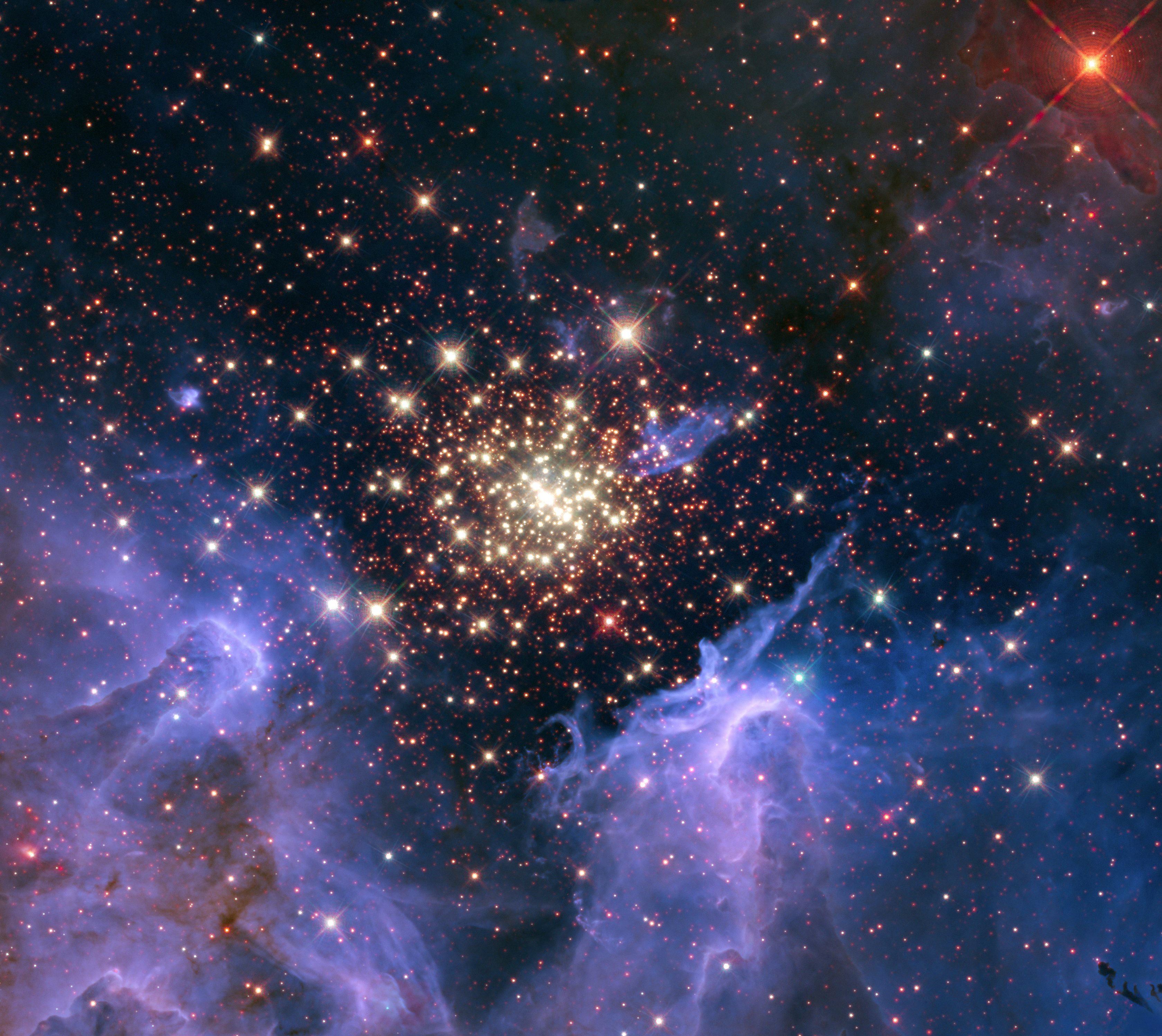 … ainsi que des amas d’étoiles.
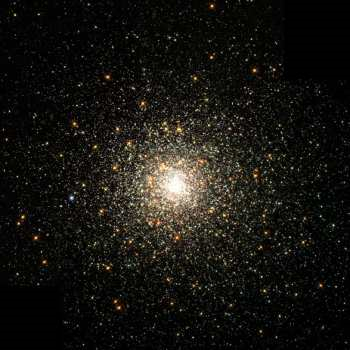 Crédit: NASA / ESA (Hubble Space Telescope)
https://www.spacetelescope.org/images/
notre galaxie, la voie lactée
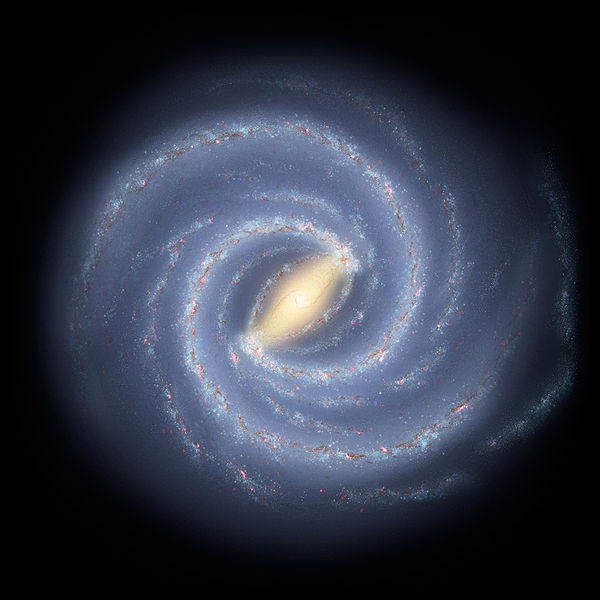 Étoiles visibles à l’œil nu!
Vous êtes ici!
Représentation artistique
Crédit de l’image: NASA/JPL-Caltech  - http://www.nasa.gov/mission_pages/spitzer/multimedia/20080603a.html
galaxies spirales
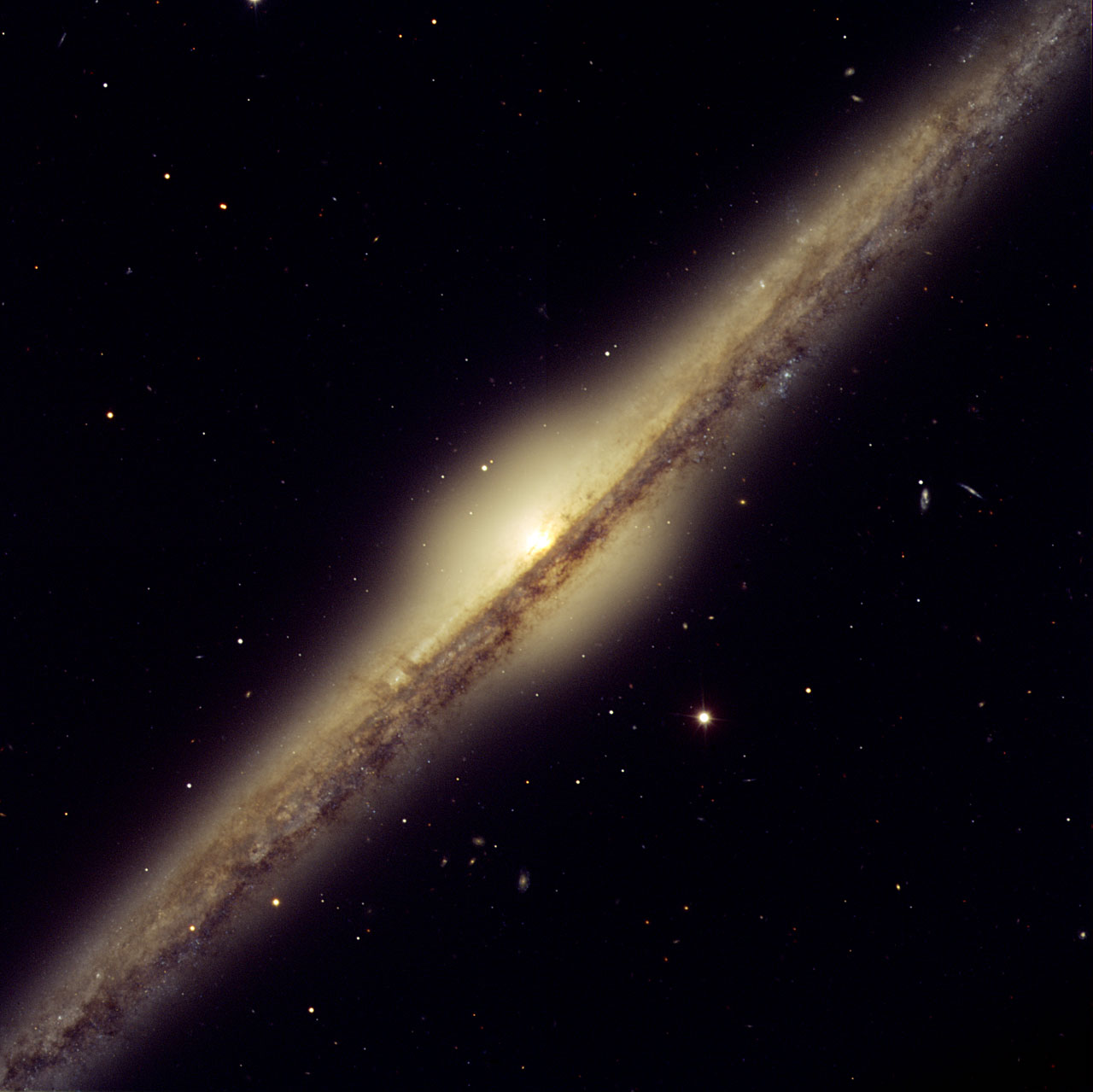 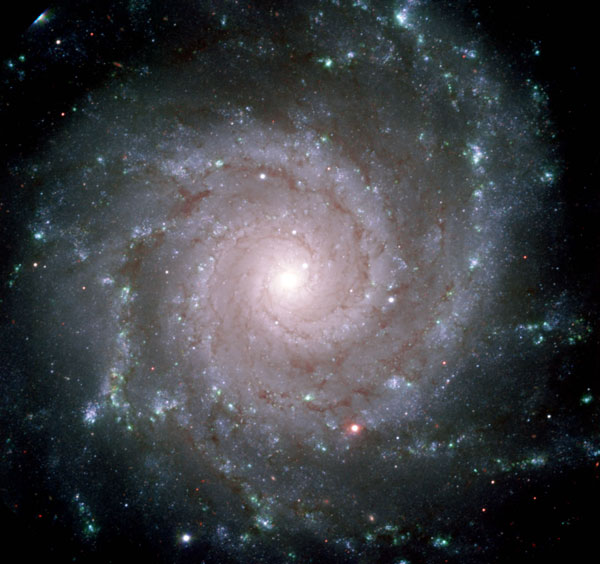 Une galaxie spirale vue de côté
Une galaxie spirale vue de face
Crédits:
Gauche: ESO  -  http://www.eso.org/public/images/eso0525a/
Droite:: Gemini Observatory/AURA   -   http://www.gemini.edu/gallery/v/astronomical_images_and_illustrations/Galaxies/GMOSNGC628.jpg.html
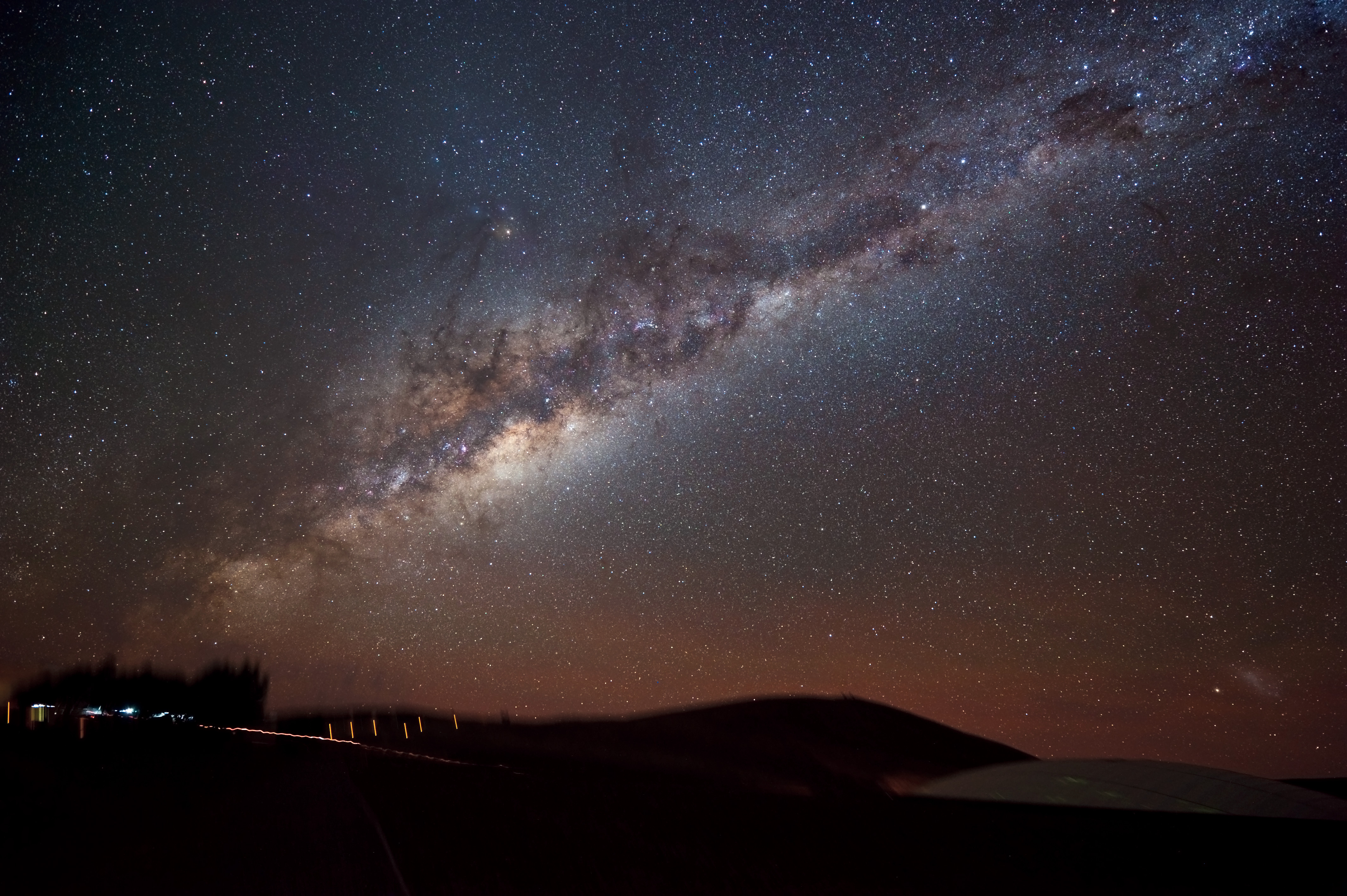 La voie lactée
Crédit: B. Fugate (FASORtronics)/ESO
https://www.eso.org/public/images/epod-cc-rf18284/
notre galaxie, la voie lactée
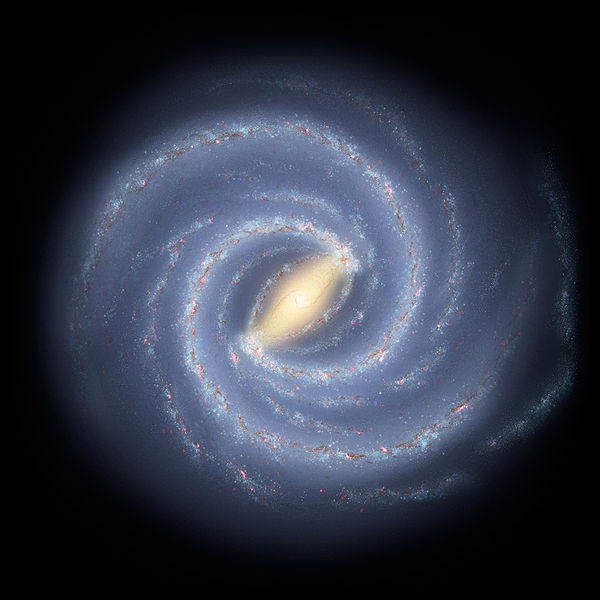 Représentation artistique
Crédit de l’image: NASA/JPL-Caltech  - http://www.nasa.gov/mission_pages/spitzer/multimedia/20080603a.html
qu’y a-t-il au-delà De la voie lactée?
Du vide!

Beaucoup de vide!
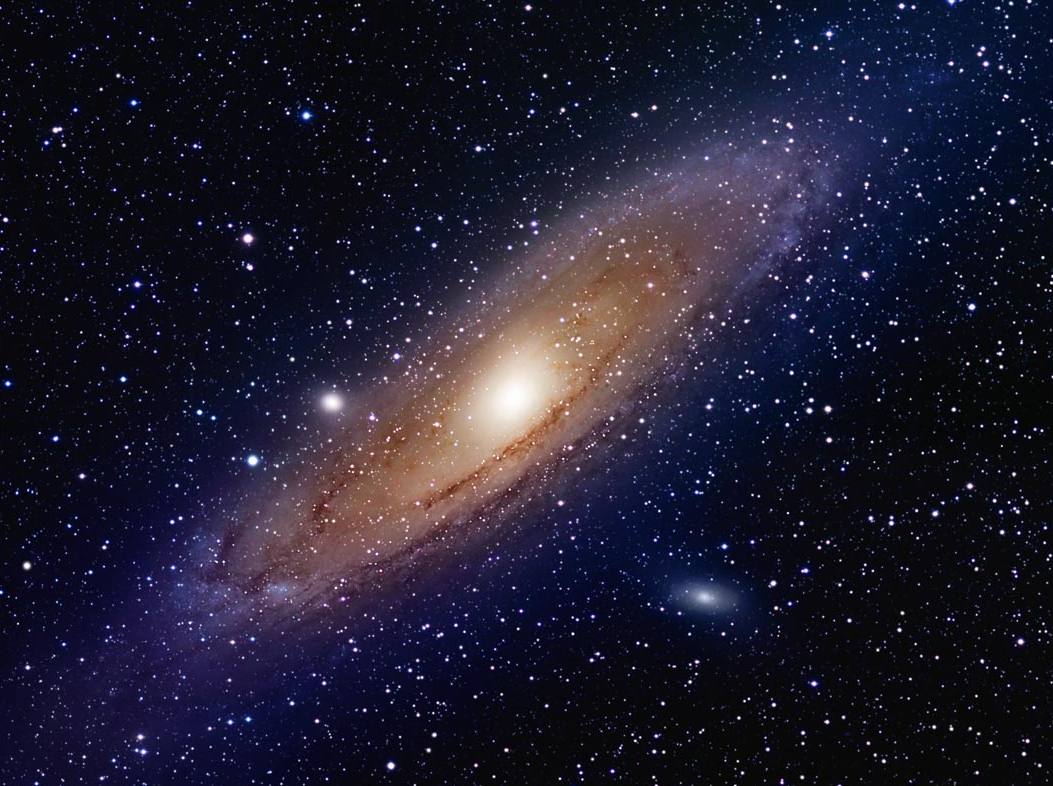 un univers de galaxies…
La galaxie d’Andromède, notre voisine… à 2,5 millions d’années-lumière!
Crédit: © Rémi Lacasse
http://www.astrorl.ca/Images_astro/Messiers/Messier_viewer/Messier_viewer.htm
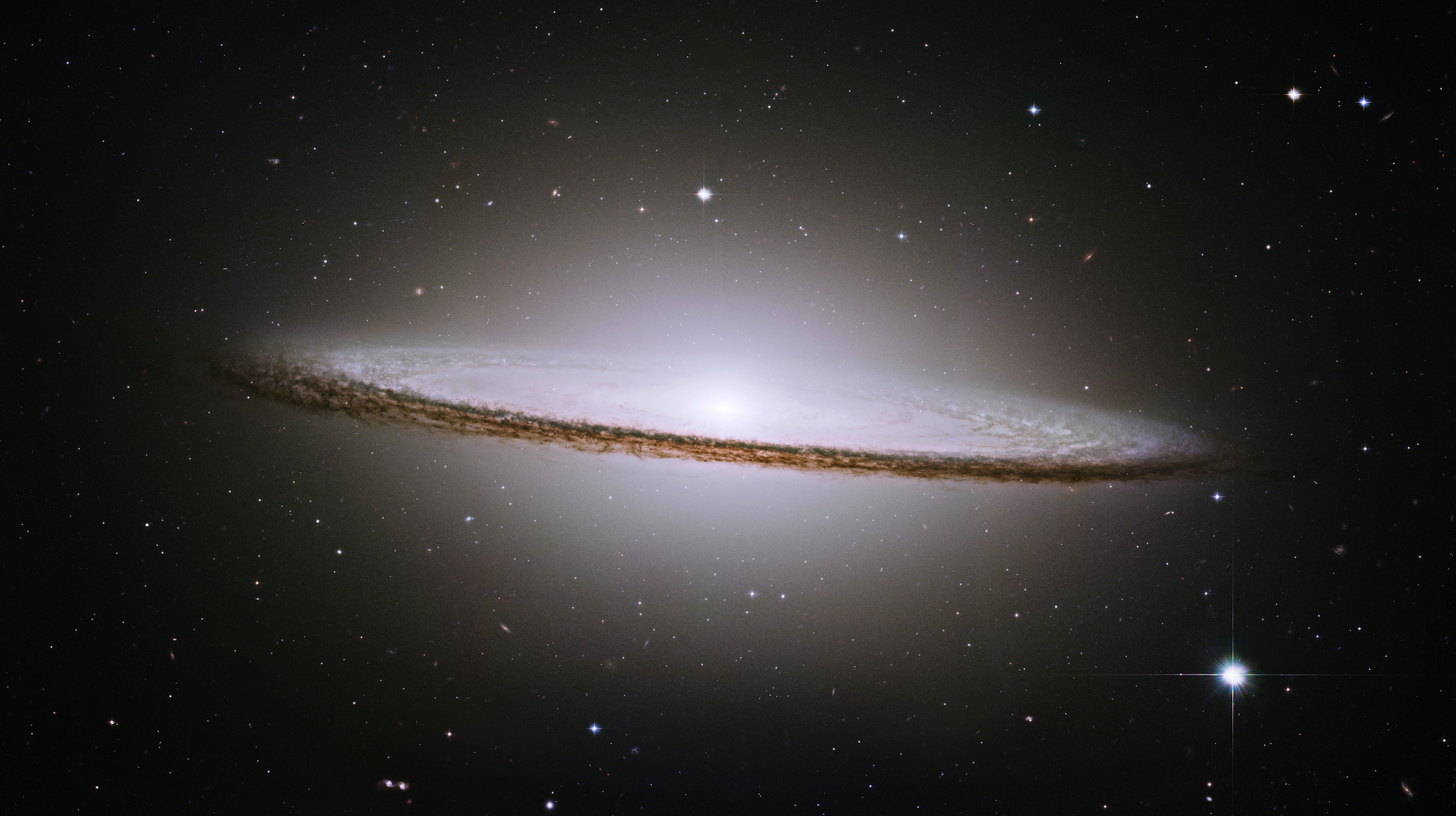 Il y a des milliards de galaxies dans l’Univers…
La galaxie du Sombrero, à 28 millions d’années-lumière.
Crédit: NASA / ESA (Hubble Space Telescope) 
https://hubblesite.org/contents/media/images/2003/28/1415-Image.html
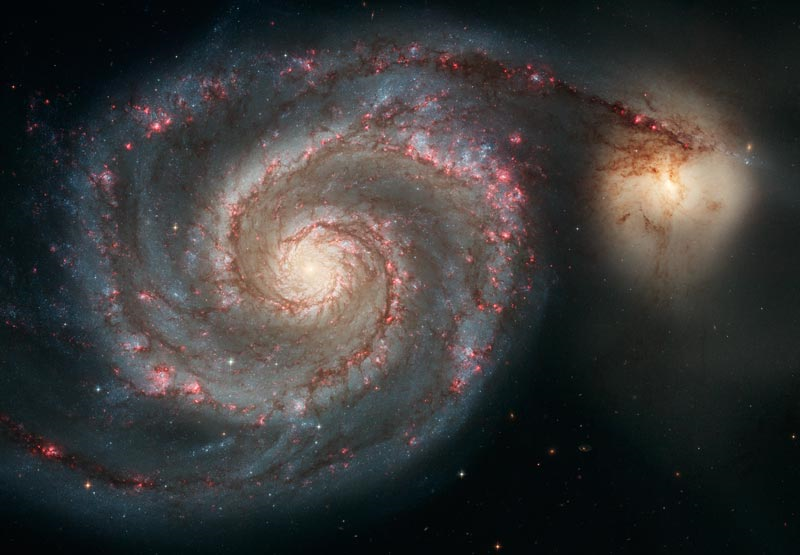 La galaxie du Tourbillon et sa petite galaxie compagne, à 31 millions d’années-lumière.
Crédit: NASA / ESA (Hubble Space Telescope) 
https://hubblesite.org/contents/media/images/2005/12/1677-Image.html
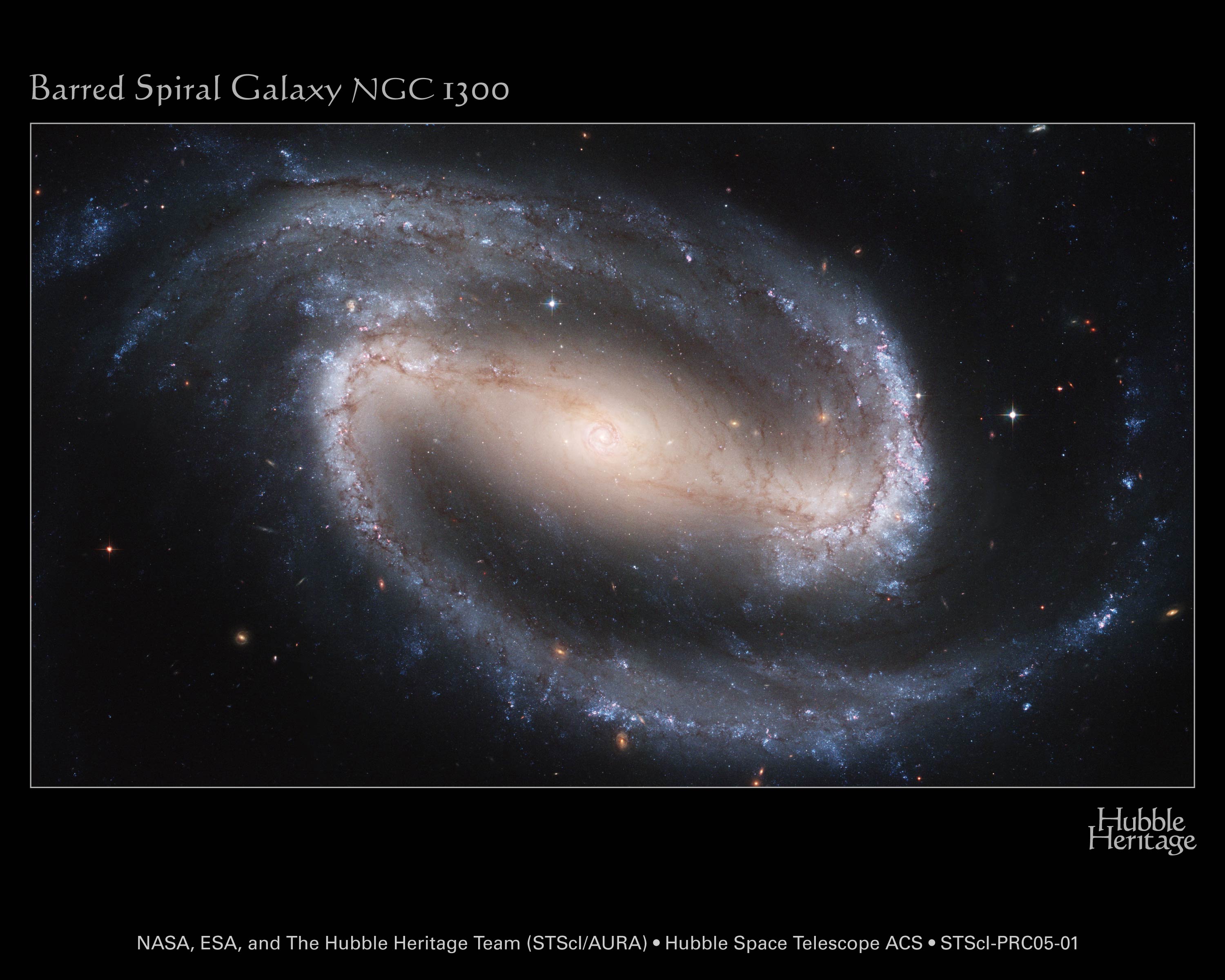 La galaxie spirale barrée NGC 1300, située à environ 69 millions d’années-lumière.
Crédit: NASA / ESA (Hubble Space Telescope) 
https://hubblesite.org/contents/media/images/2005/01/1636-Image.html?news=true
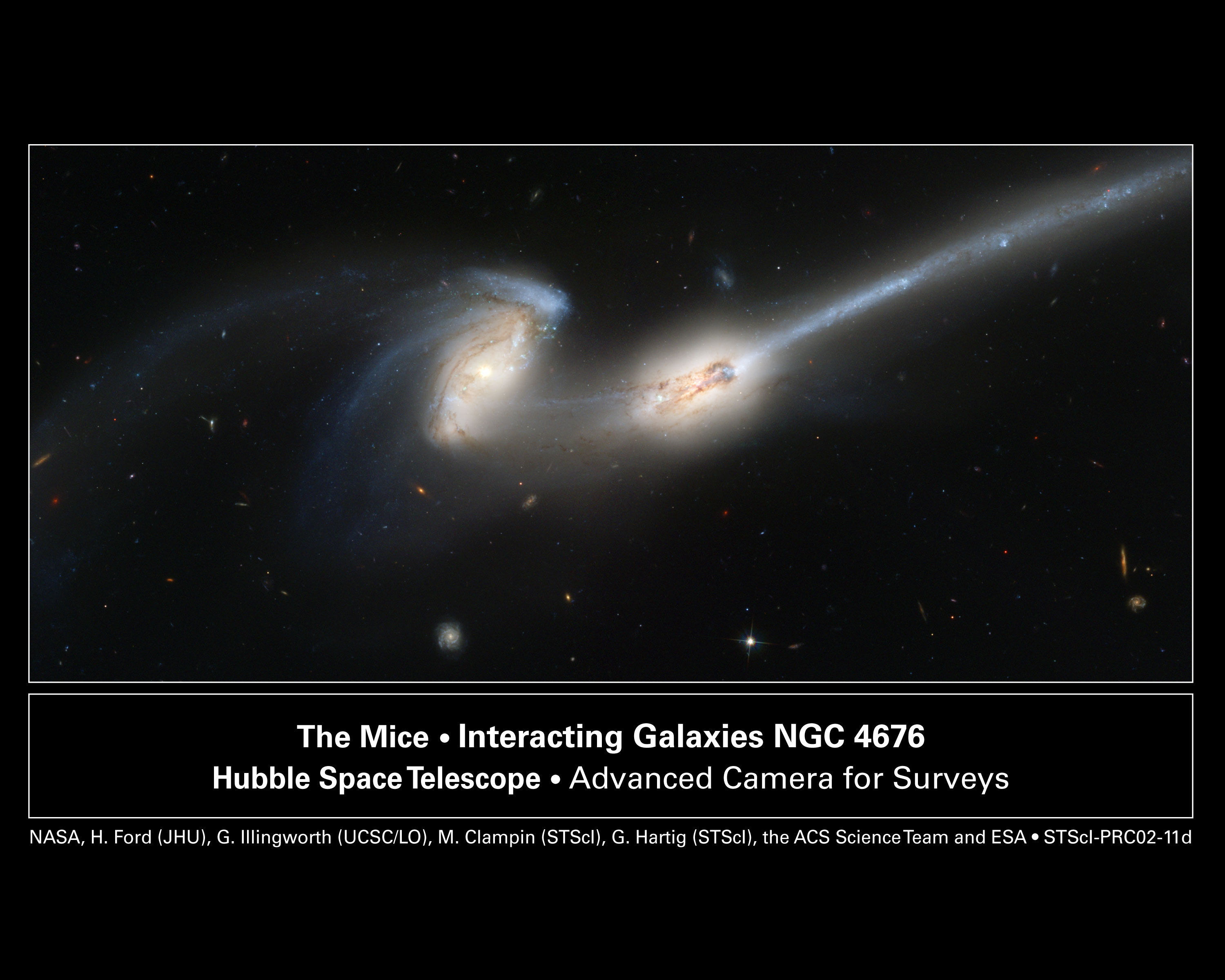 Collision de galaxies, à environ 300 millions d’années-lumière
Crédit: NASA / ESA (Hubble Space Telescope) 
https://hubblesite.org/contents/media/images/2002/11/1191-Image.html
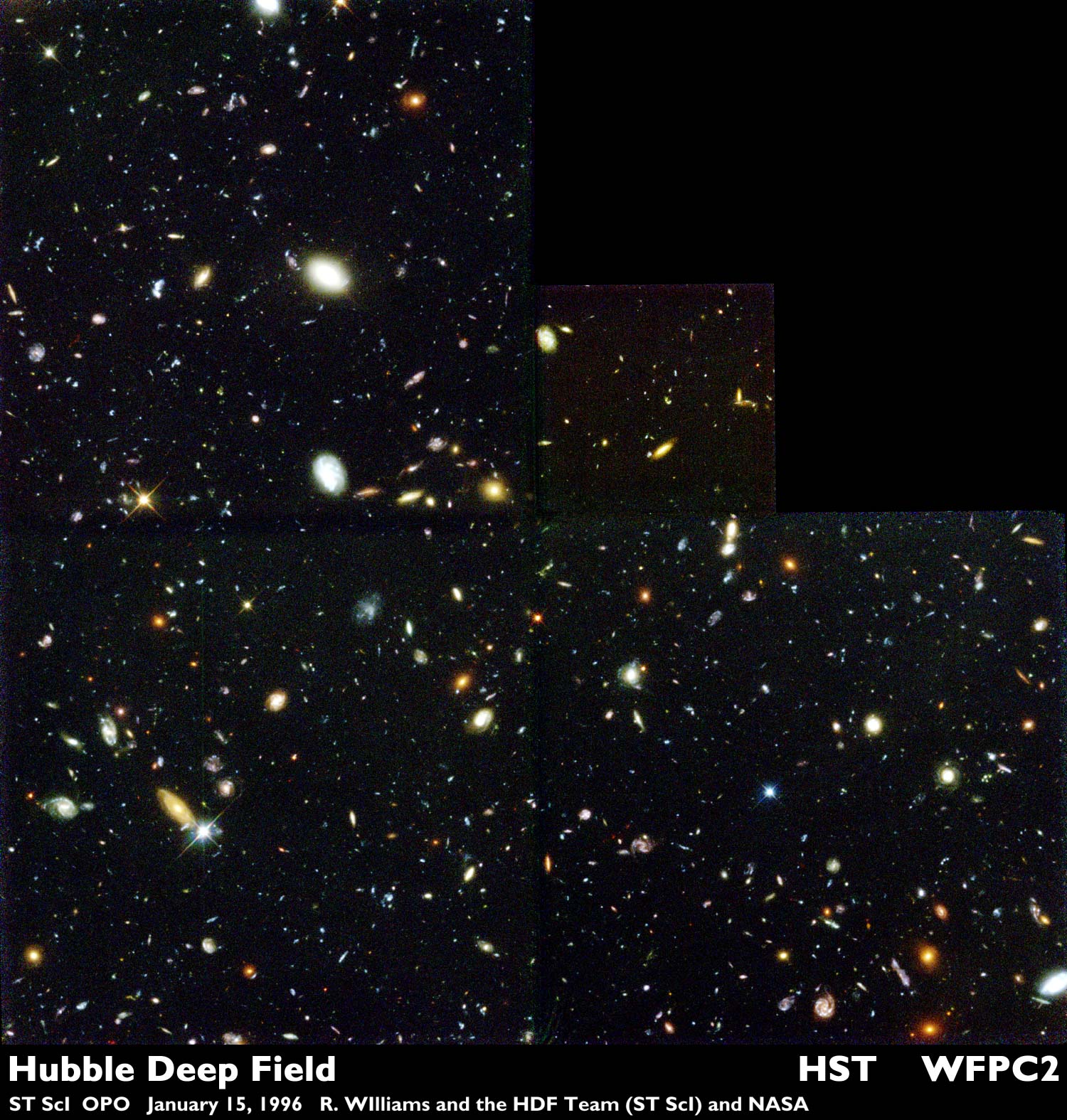 Le Champ profond de Hubble, (Hubble Deep Field – 1996)
Crédit: NASA / ESA (Hubble Space Telescope) 
https://www.spacetelescope.org/science/deep_fields/
Crédit: Walter Feimer (STScI)
https://hubblesite.org/contents/media/videos/1996/01/102-Video.html?news=true
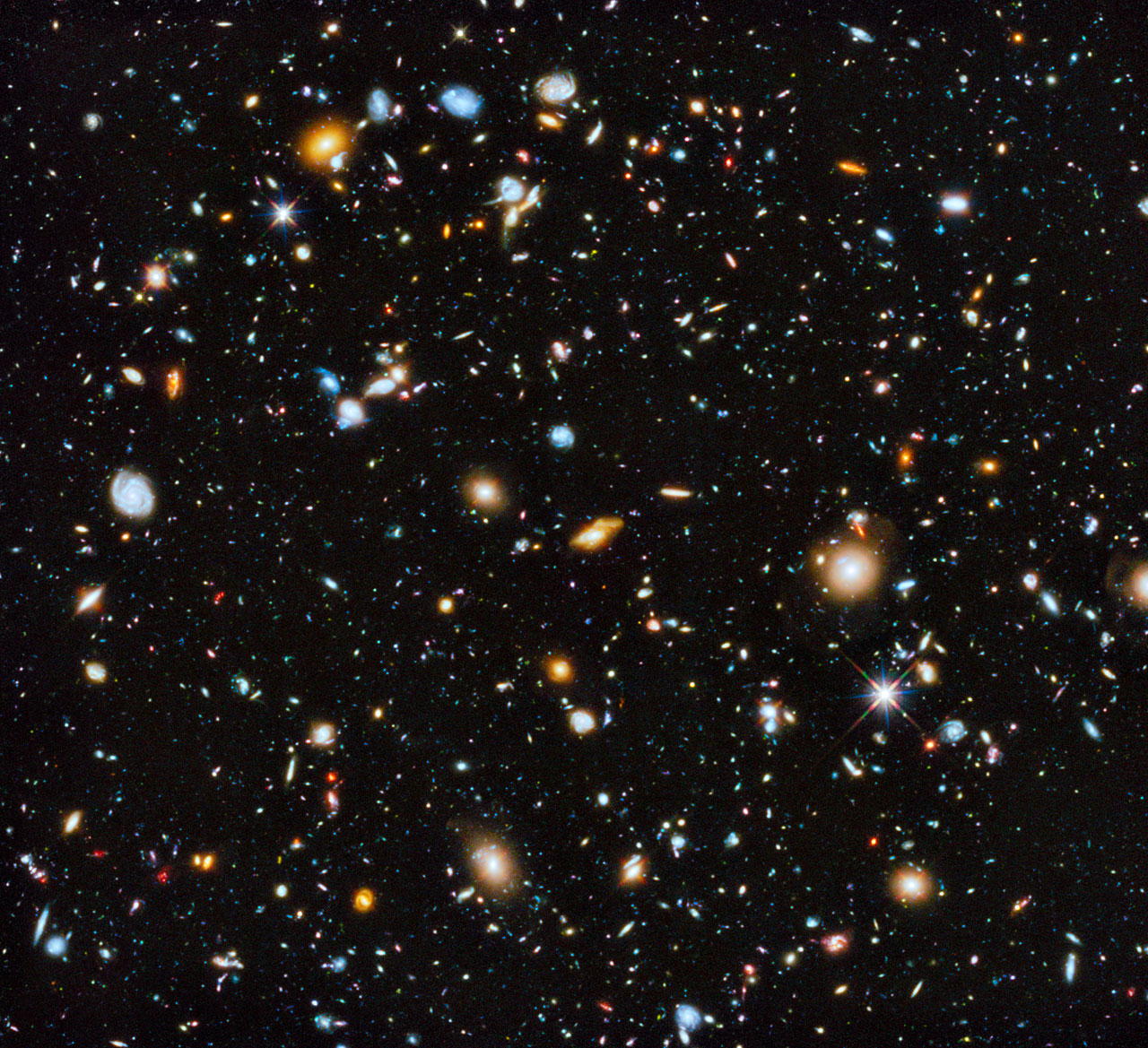 Le Champ profond eXtreme de Hubble, (Hubble eXtreme Deep Field – 2014)
Crédit: NASA / ESA (Hubble Space Telescope)
https://spacetelescope.org/news/heic1411/
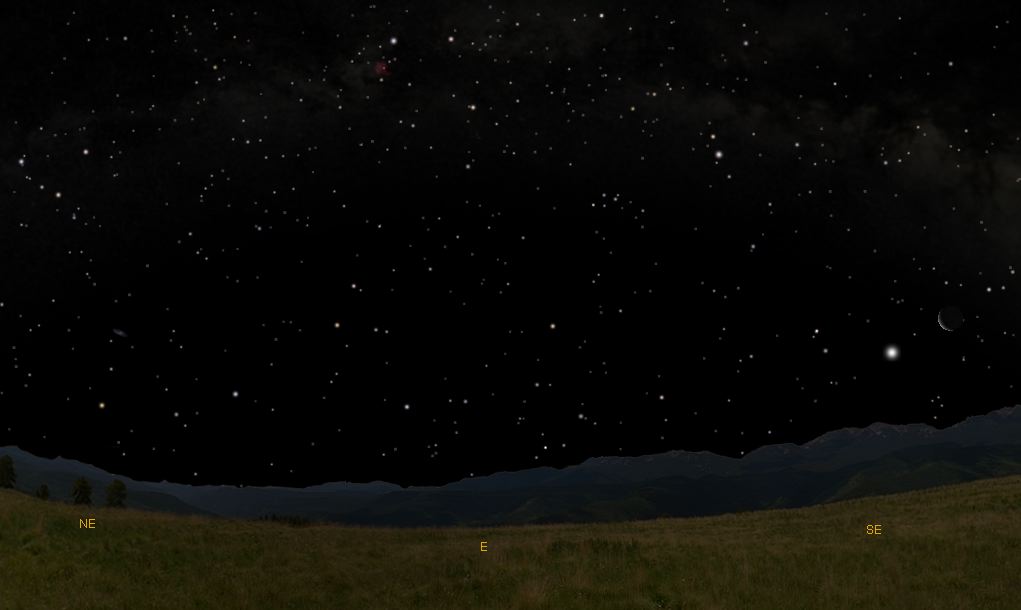 Deneb
> 1600 années-lumière
Altaïr 
17 années-lumière
Schedar
229 années-lumière
Lune
1,2  secondes-lumière
Galaxie d’Andromède 
2 500 000 années-lumière
Vénus 
~ 5  minutes-lumière
le ciel dans toute sa profondeur…
Crédit: Image créée avec Starry Night
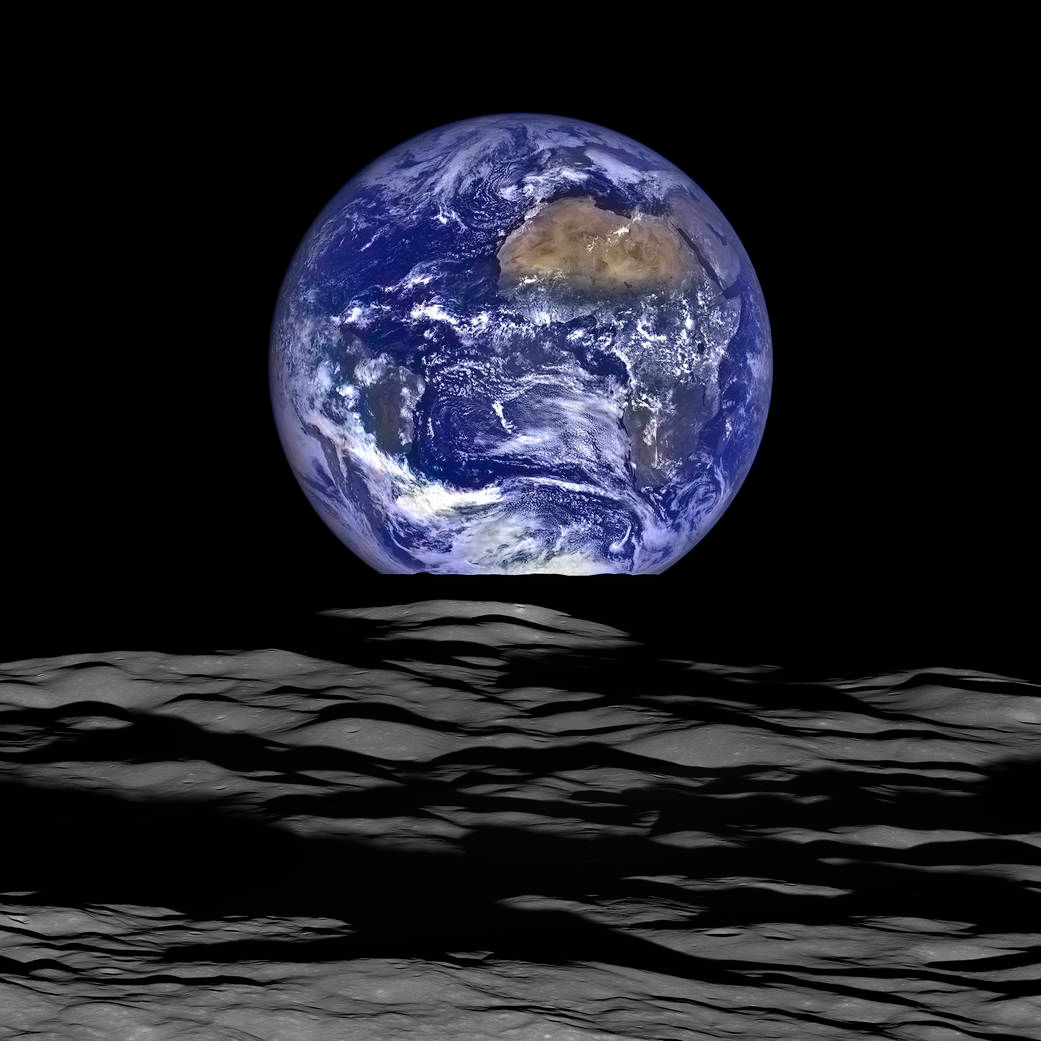 Crédit: NASA – Lunar Reconnaissance Orbiter 
https://www.nasa.gov/image-feature/goddard/lro-earthrise-2015